Focused  Inference in Markov Random Fields & the M-Best Mode problem
Dhruv Batra 
Research Assistant ProfessorTTI-Chicago
Structured Output Prediction
Machine Learning [Pre-90s]
Machine Learning Today
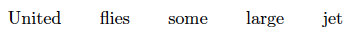 x
x
x
x
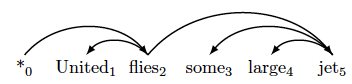 x
x
x
x
x
x
o
o
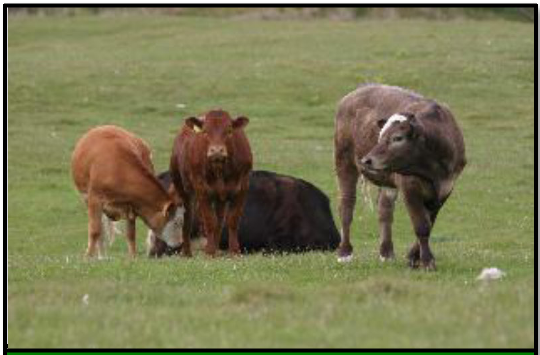 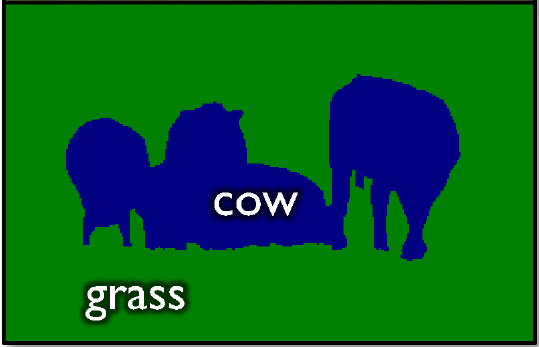 o
o
o
o
o
o
o
2 Classes
Exponentially Many Classes
all trees, all labellings
+1, -1
(C) Dhruv Batra
2
Structured Output
Segmentation
[Ren et al. ECCV ’06], [Boykov and Jolly, ICCV ’01], [Rother et al., SIGGRAPH ’04]





[He et al. ECCV ’06], [Yang et al. CVPR ’07], [Shotton et al. IJCV ’09], [Batra et al. CVPR ’08].
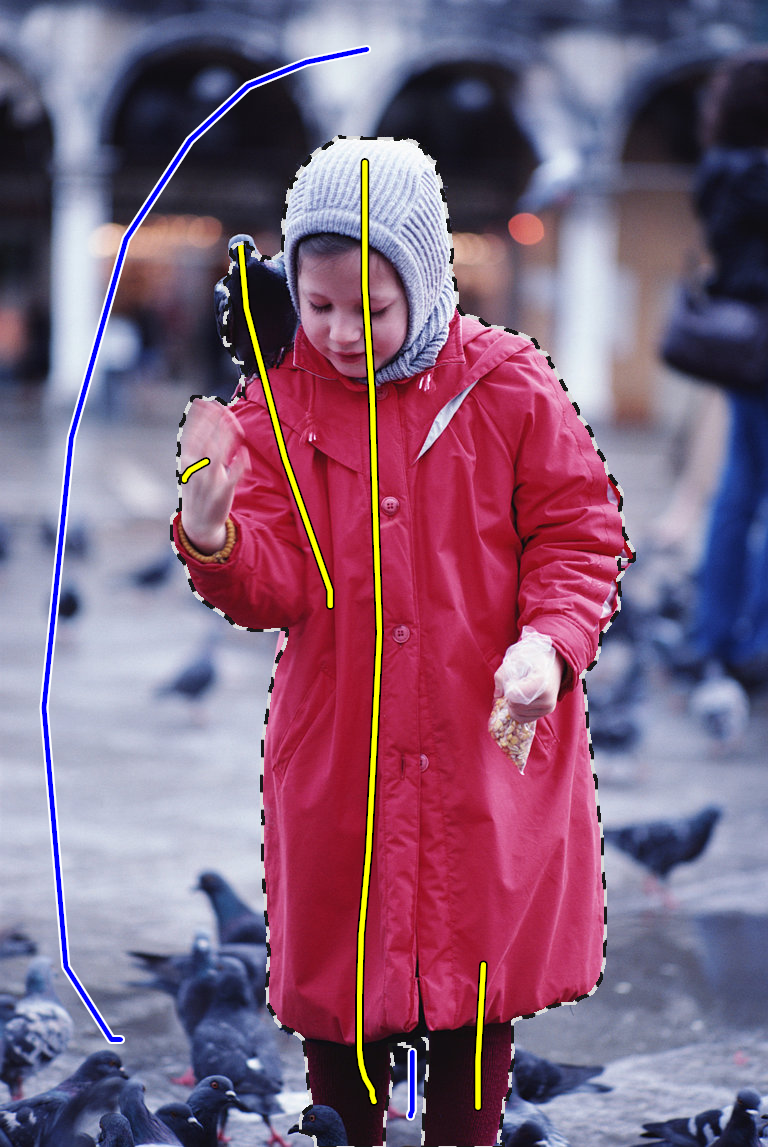 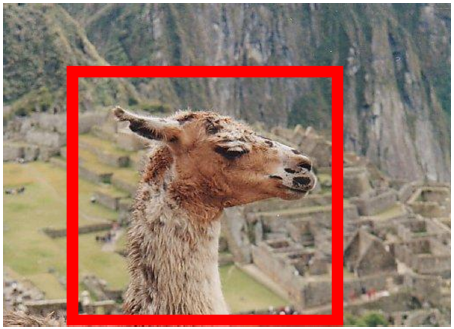 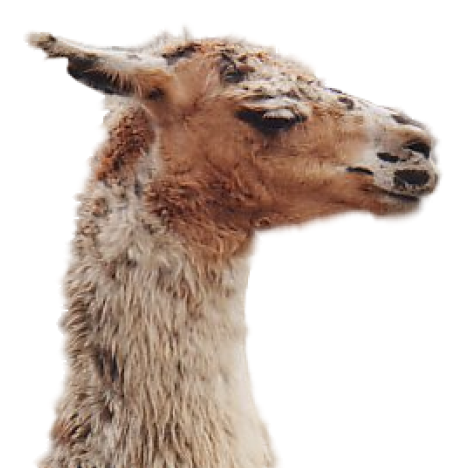 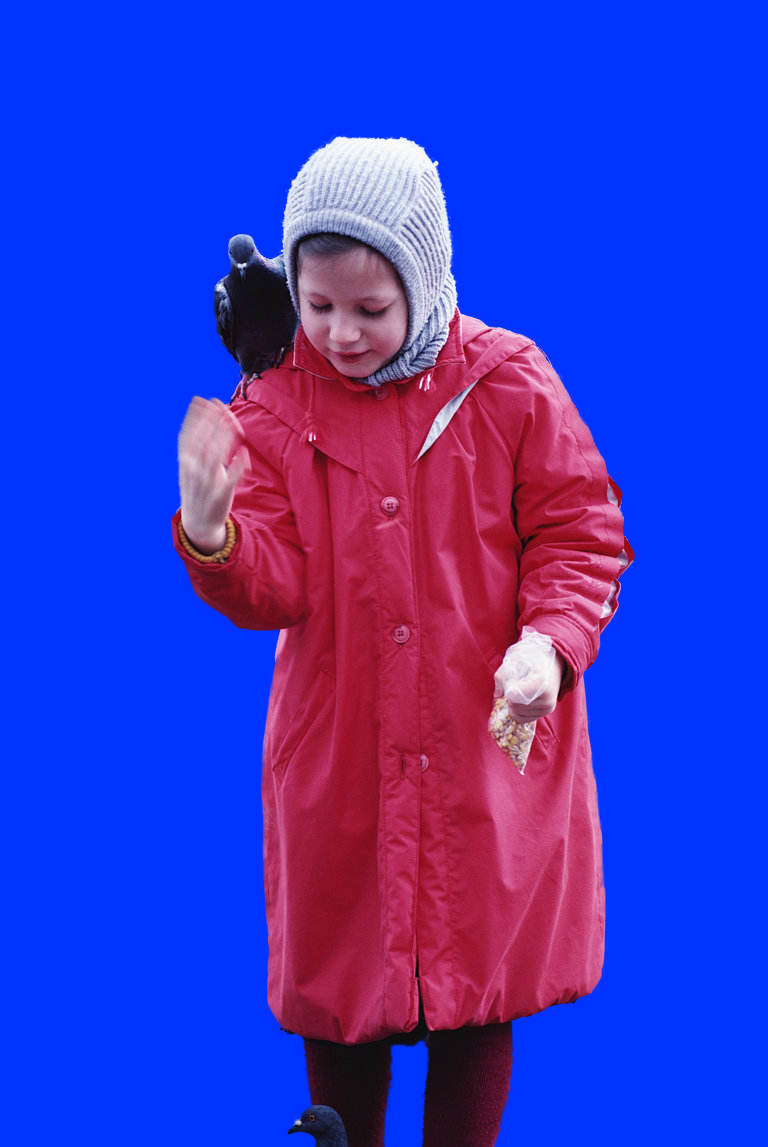 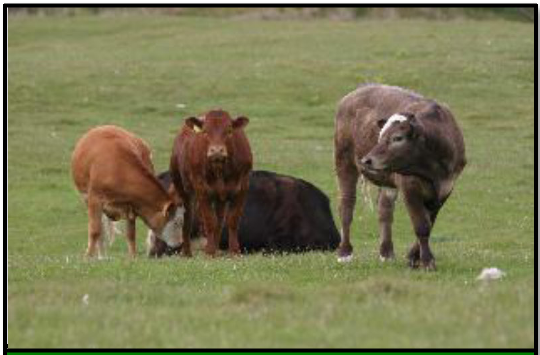 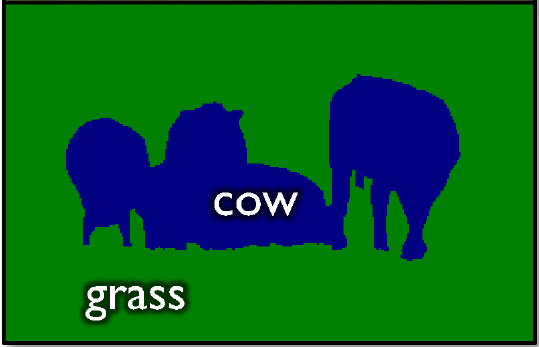 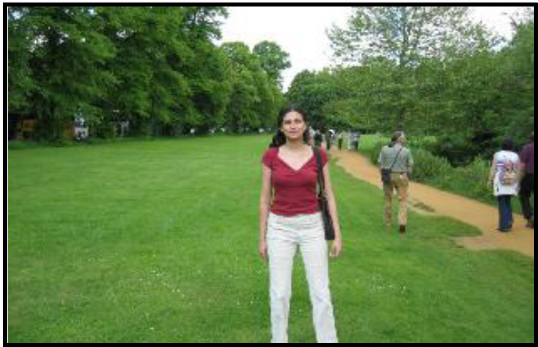 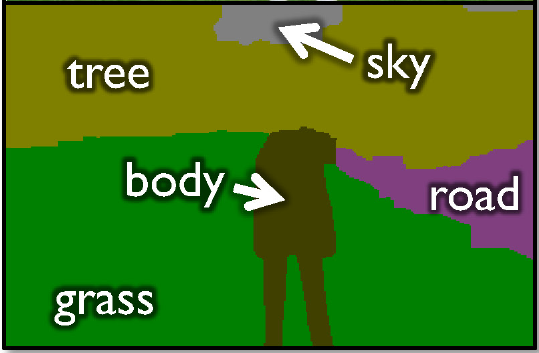 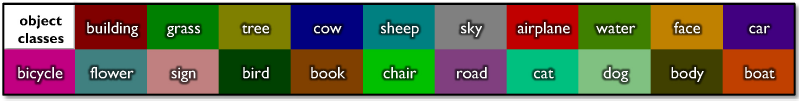 (C) Dhruv Batra
3
Structured Output
Parts based models 
[Felzenszwalb et al. PAMI ‘10], [Yang and Ramanan, ICCV ‘11]
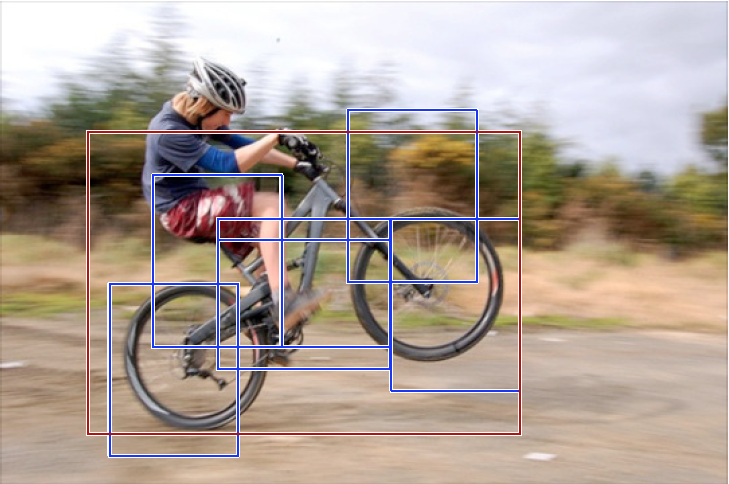 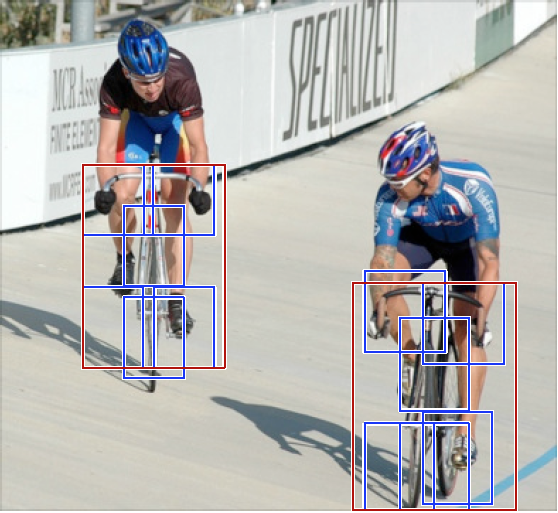 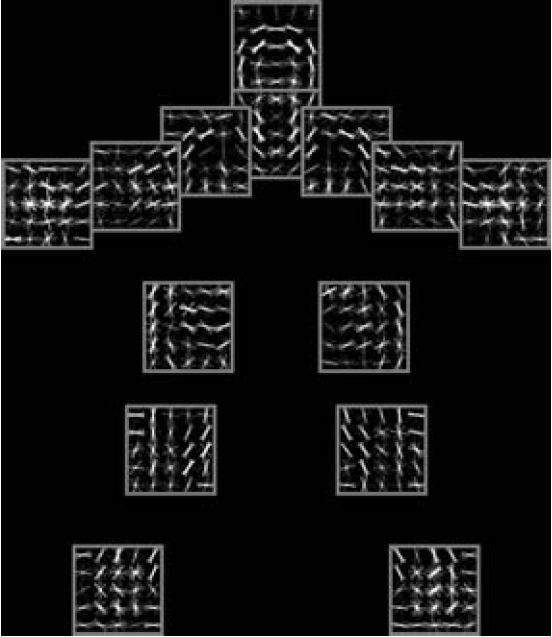 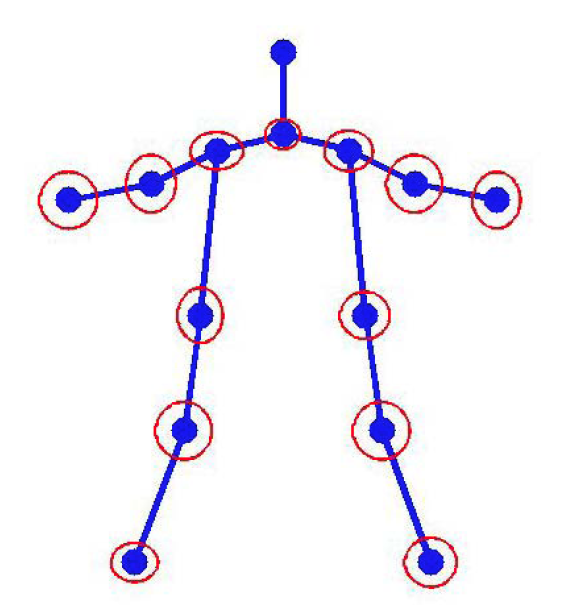 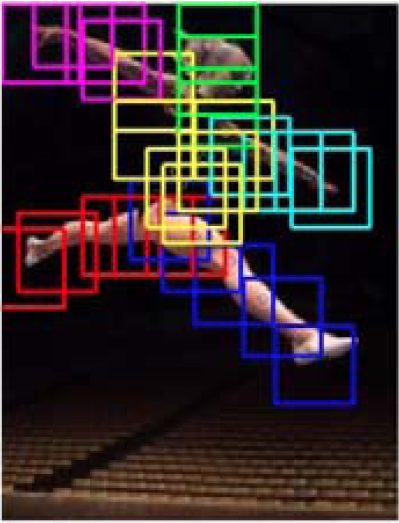 (C) Dhruv Batra
4
Structured Output
Stereo (Disparity Labelling)
[Roy and Cox, ICCV ‘98], [Boykov et al. CVPR ’97, PAMI ‘01], [Scharstein et al. PAMI ’02].






Motion Flow
[Boykov et al. PAMI ’01]





Denoising
[Sebastiani et al. Signal Proc. ’97], [Roth et al. IJCV ‘09], [Li et al. ECCV ’08], [Ishikawa CVPR ’09].
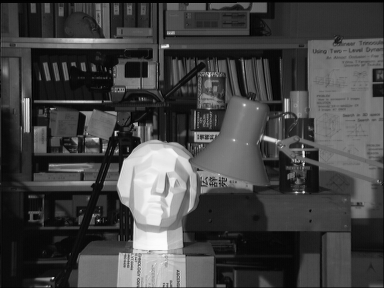 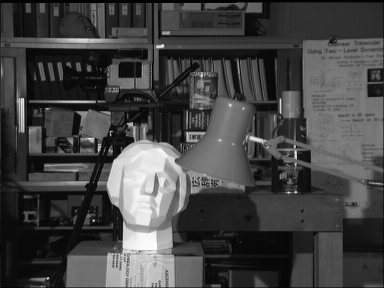 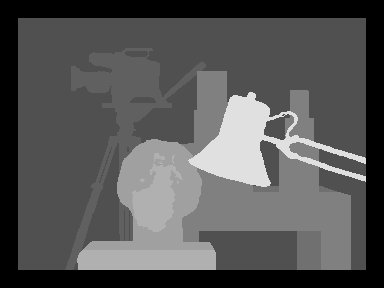 Left image
Right image
Disparity map
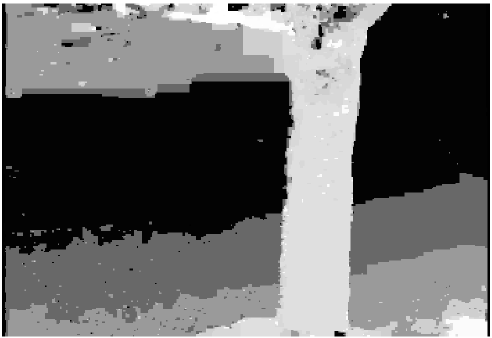 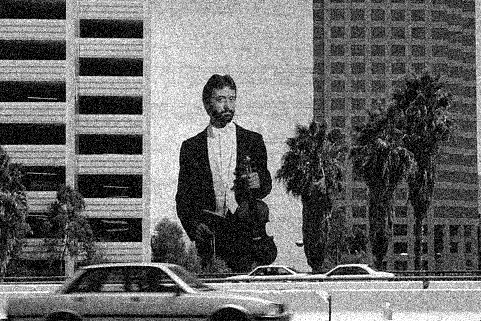 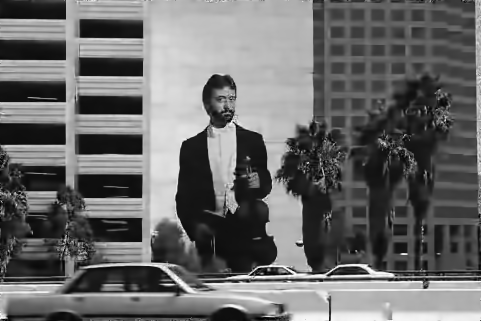 (C) Dhruv Batra
5
Structured Output
Protein Side-Chain Prediction
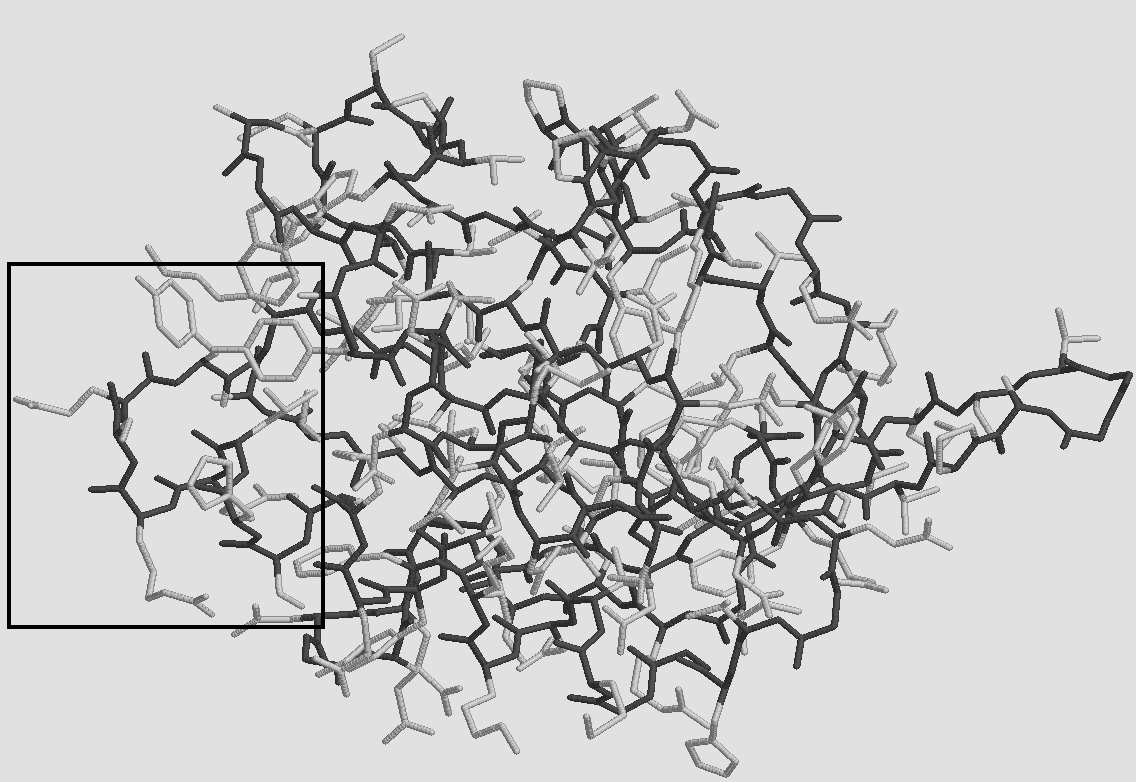 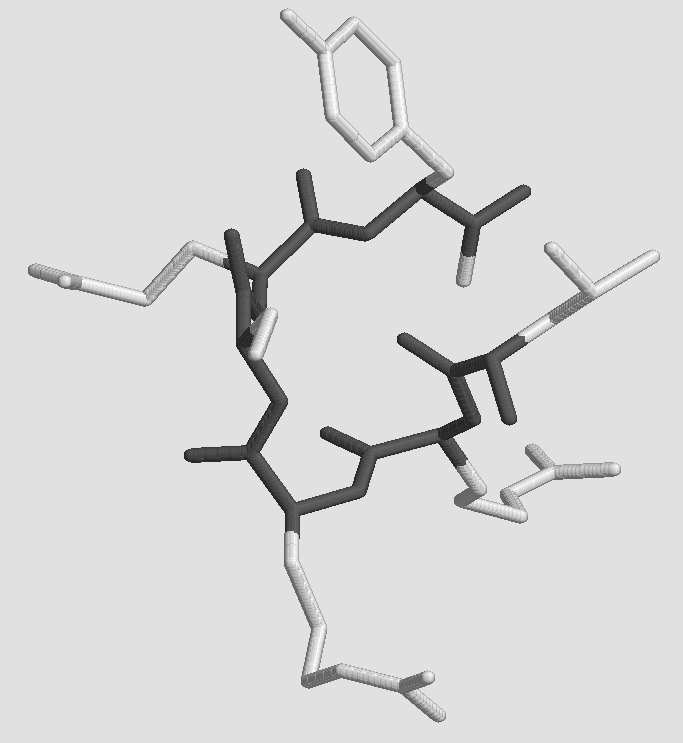 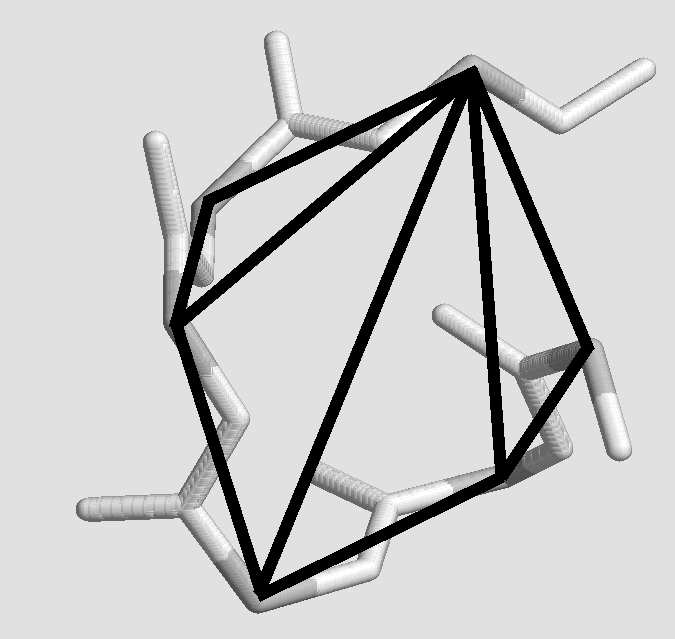 (C) Dhruv Batra
6
Figure courtesy Yanover & Weiss NIPS02
Structured Output
Dependency parsing
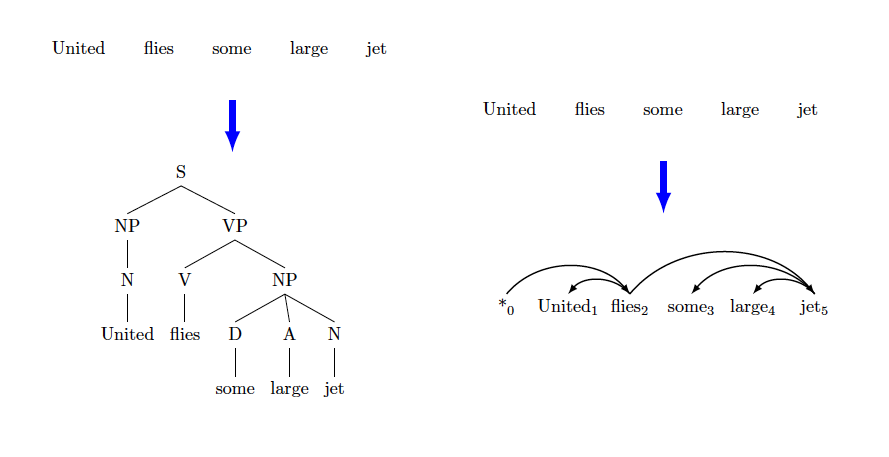 (C) Dhruv Batra
7
Figure courtesy Rush & Collins NIPS11
Structured Output Prediction
Machine Learning [<1990]
Machine Learning Today
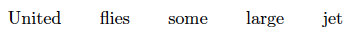 x
x
x
x
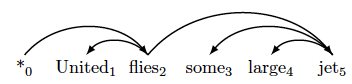 x
x
x
x
x
x
o
o
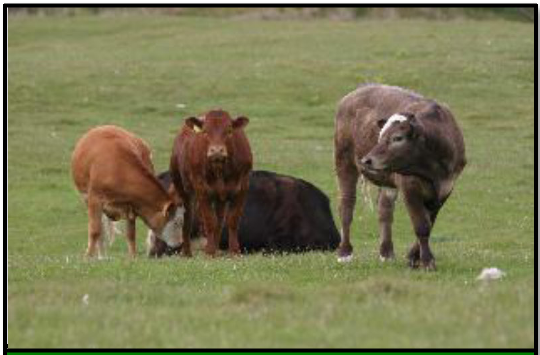 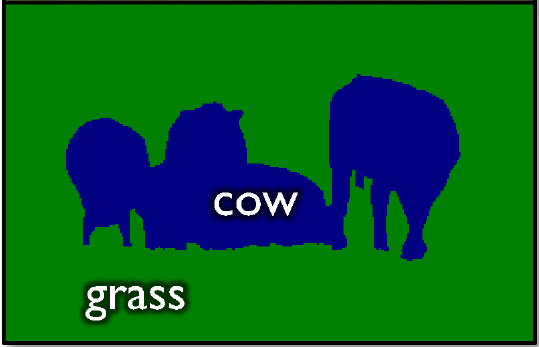 o
o
o
o
o
o
o
2 Classes
Exponentially Many Classes
all trees, all labellings
+1, -1
(C) Dhruv Batra
8
Structured Output Prediction
Machine Learning Today
Modeling
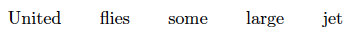 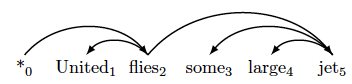 Inference
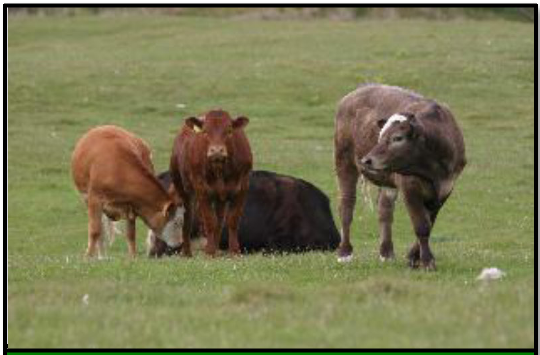 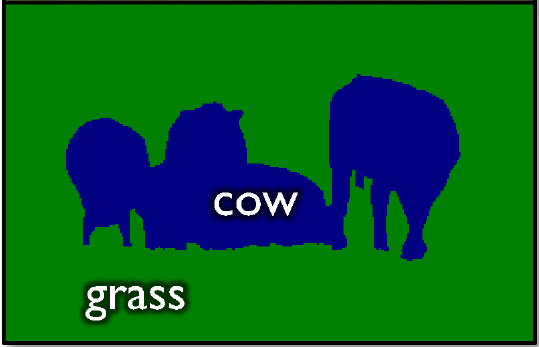 Learning
Exponentially Many Classes
all trees, all labellings
9
Structured Output Prediction
Focused Inference -- [Batra, Nowozin, Kohli AISTATS ’11] -- [Batra, Kohli CVPR ’11]-- [Tarlow, Batra, Kohli, Kolmogorov ICML ‘11]
Modeling
M-Best Modes -- [Yadollahpour, Batra, Shakhnarovich, DISCML-NIPS ’11]
Inference
Learning
10
Markov Random Fields
X1
Set of discrete random variables

Factored-Exponentials
X2
…
Xn
Node Energies / Local Costs
Edge Energies / Distributed Prior
kx1
kxk
(C) Dhruv Batra
11
Structured Output Prediction
Focused Inference -- [Batra, Nowozin, Kohli AISTATS ’11] -- [Batra, Kohli CVPR ’11]-- [Tarlow, Batra, Kohli, Kolmogorov ICML ‘11]
Modeling
M-Best Modes -- [Yadollahpour, Batra, Shakhnarovich, DISCML-NIPS ’11]
Inference
Learning
12
MAP Inference
MAP problem



In general NP-hard [Shimony ‘94]
Approximate Inference
Heuristics: 		Loopy BP	[Pearl, ‘88]
  Greedy: 		α-Expansion [Boykov ’01, Komodakis ‘05]
  LP Relaxations:		[Schlesinger ‘76, Wainwright ’05, Sontag ’08, Batra ‘10]
  QP/SDP Relaxations: 	[Ravikumar ’06, Kumar ‘09]
(C) Dhruv Batra
13
MAP-MRF
Over-Complete Representation
k2x1
kx1
(C) Dhruv Batra
14
MAP-MRF
Energy
k2x1
kx1
(C) Dhruv Batra
15
MAP-MRF
Integer Program
Indicator Variables
Unique Label
Consistent Assignments
(C) Dhruv Batra
16
MAP-MRF
Integer Program
(C) Dhruv Batra
17
LP Relaxation
Linear Program
Off-the-shelf solversCPLEXMoseketc
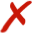 (C) Dhruv Batra
18
LP Relaxation
Block Co-ordinate Ascent on Dual
(C) Dhruv Batra
19
LP Relaxation
Block Co-ordinate Ascent on Dual
(C) Dhruv Batra
20
LP Relaxation
Block Co-ordinate Ascent on Dual
Distributed Message-Passing
Still inefficient!
(C) Dhruv Batra
21
LP Relaxation
Block Co-ordinate Ascent on Dual
Focussed Inference
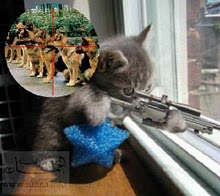 (C) Dhruv Batra
22
Focused Inference
Scheduling dual-updates in LPs
[Tarlow, Batra, Kohli, Kolmogorov, ICML ‘11]
Primal LP
Complementary Slackness
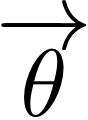 Objective
Computation
Dual LP
(C) Dhruv Batra
23
Focused Inference
Scheduling dual-updates in LPs
[Tarlow, Batra, Kohli, Kolmogorov, ICML ‘11]
Complementary Slackness
Current Primal-Dual Gap
Objective
Computation
(C) Dhruv Batra
24
Focused Inference
Scheduling dual-updates in LPs
[Tarlow, Batra, Kohli, Kolmogorov, ICML ‘11]


Local Primal-Dual Gaps
Generalization of Complimentary Slackness Conditions
Primal contribution minus Dual Contribution
Distributed Primal-Dual Gap
Upper-bound on improvement in dual
(C) Dhruv Batra
25
Focused Inference
Dynamic Segmentation
Update Mask
Updated Seg.
Messages
Image
Current Seg.
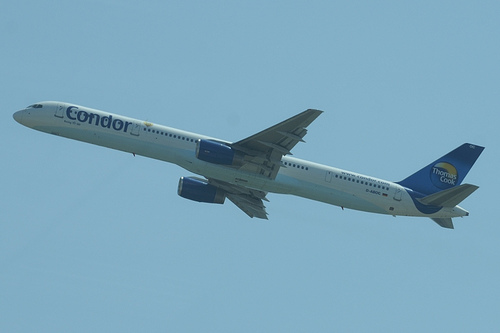 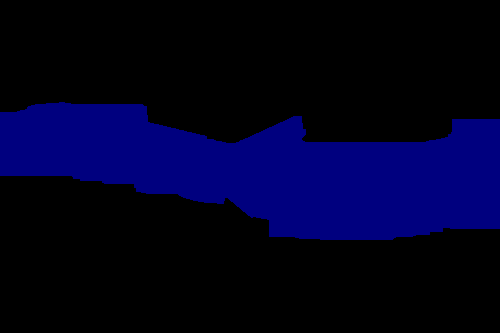 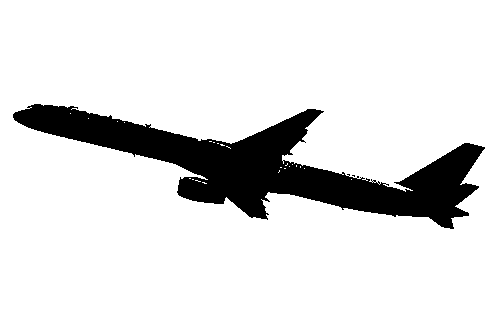 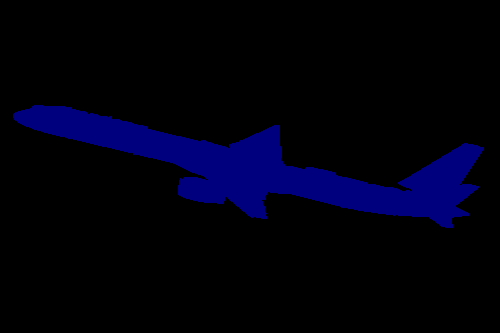 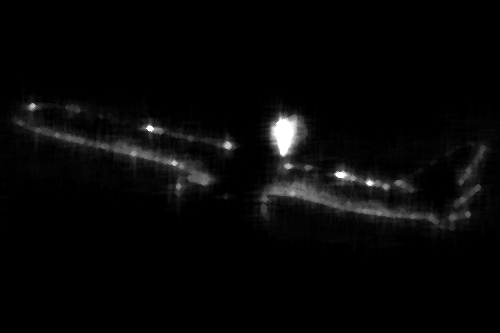 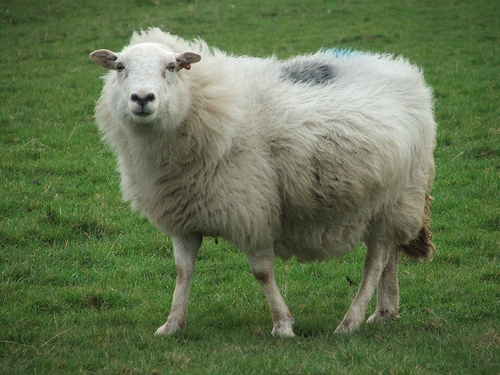 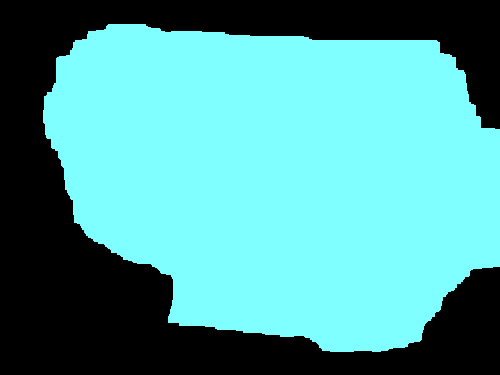 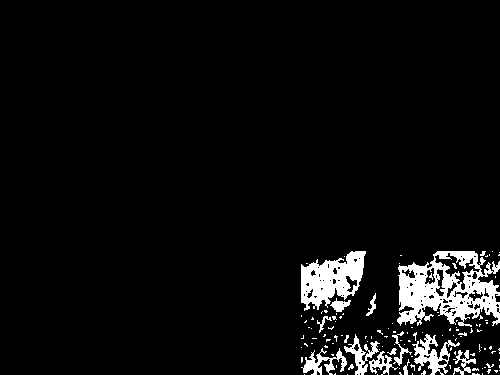 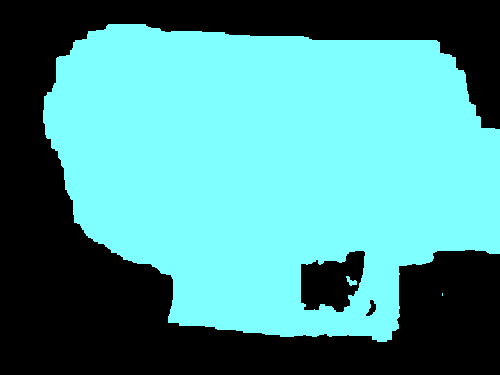 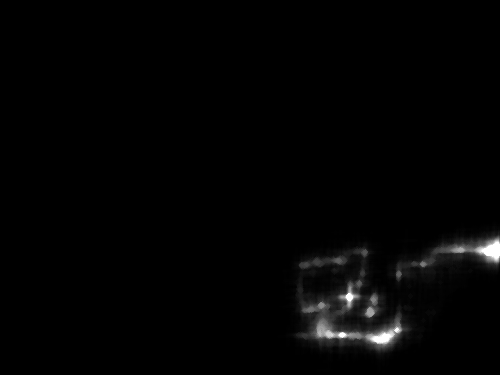 (C) Dhruv Batra
26
Focused Inference
FocusedInference
Energy-AwareMessage-PassingICML ‘11
Label Re-orderingin α-ExpansionCVPR ‘11
Tightening LPRelaxationsAISTATS ‘11
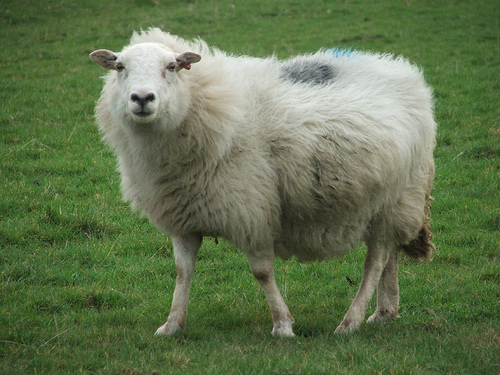 (C) Dhruv Batra
27
Dynamic Re-ordering of Blocks
Goal: Category Segmentation





α-Expansion solves the standard LP relaxation
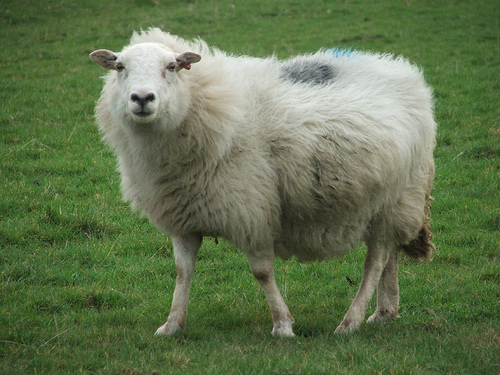 Loop over α
Current Soln
2-Label Problem + GC
New Soln
α-Expansion
α
(C) Dhruv Batra
Dynamic Re-ordering of Blocks
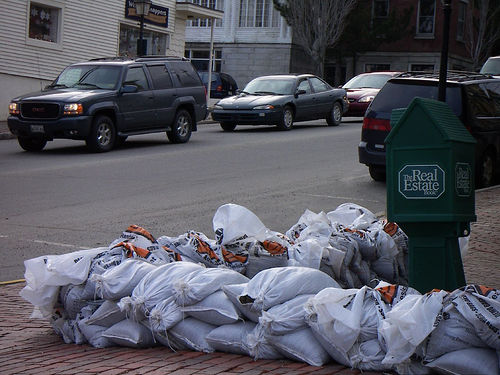 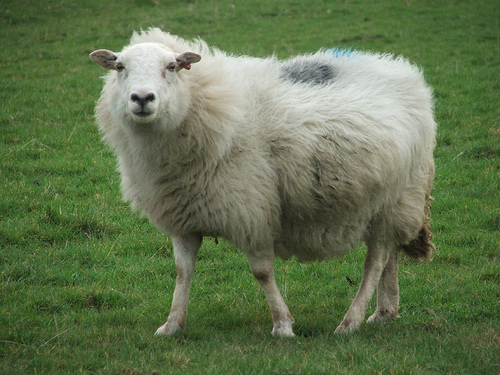 (C) Dhruv Batra
29
Dynamic Re-ordering of Blocks
LPDG score
(C) Dhruv Batra
30
Experiments
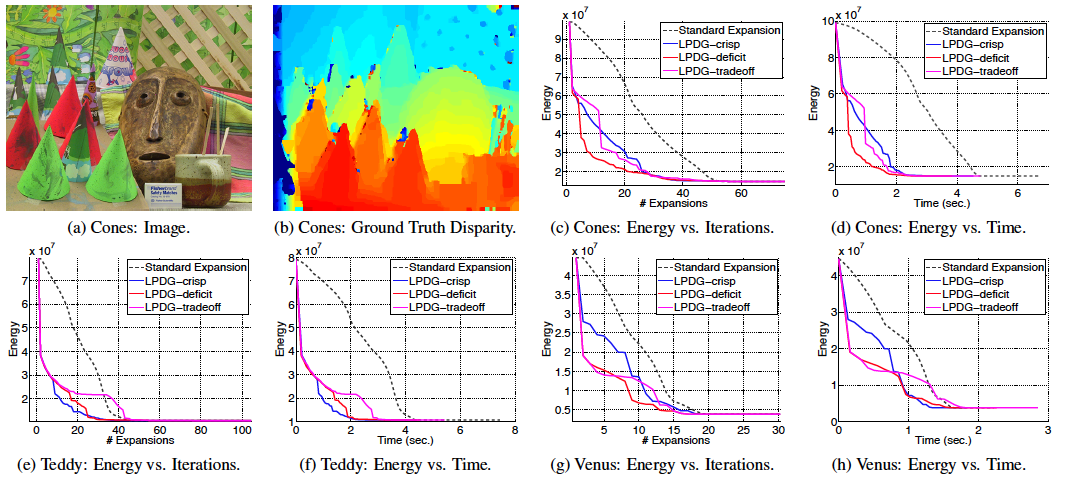 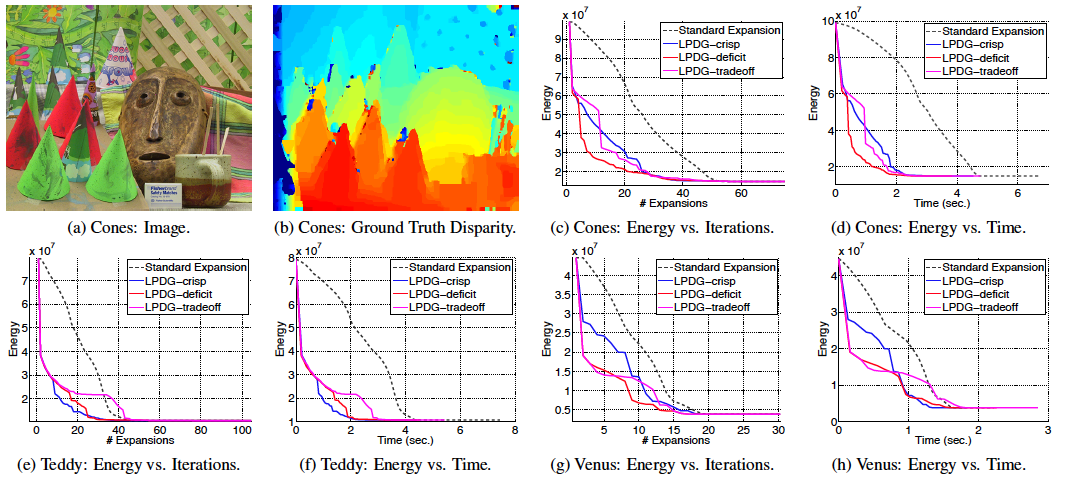 (C) Dhruv Batra
31
Focused Inference
FocusedInference
Energy-AwareMessage-PassingICML ‘11
Label Re-orderingin α-ExpansionCVPR ‘11
Tightening LPRelaxationsAISTATS ‘11
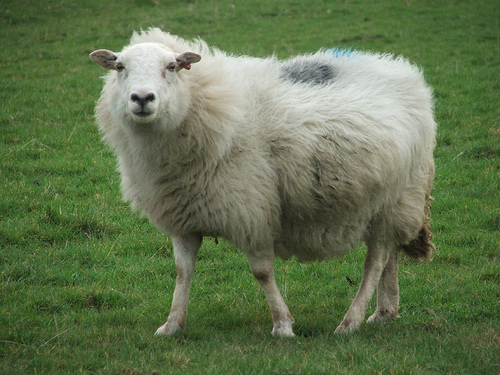 (C) Dhruv Batra
32
LP Relaxation
LP-relaxation
[Schlesinger ‘76, Koster ’98, Chekuri ‘01, Wainwright ’05]
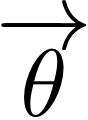 Primal LP
Objective
Computation
Dual LP
(C) Dhruv Batra
33
LP Relaxation
LP-relaxation
[Schlesinger ‘76, Koster ’98, Chekuri ‘01, Wainwright ’05]
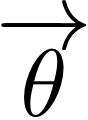 Primal LP
Objective
Computation
Dual LP
(C) Dhruv Batra
34
Hierarchy of LPs
Increasingly Complex Sub-problems
Edge-Consistent LP
Triplet-Clique Consistent LP
LPDG to the rescue!
-- Score Clusters / Constraints-- Add high scoring ones
(C) Dhruv Batra
35
Experiments
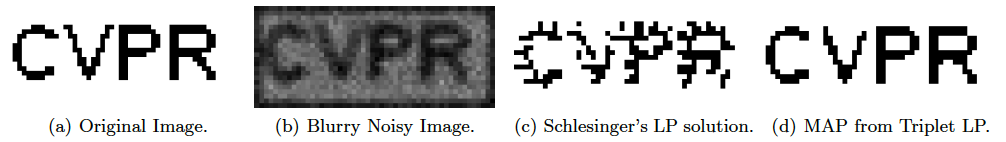 (C) Dhruv Batra
36
Structured Output Prediction
Focused Inference -- [Batra, Nowozin, Kohli AISTATS ’11] -- [Batra, Kohli CVPR ’11]-- [Tarlow, Batra, Kohli, Kolmogorov ICML ‘11]
Modeling
M-Best Modes -- [Yadollahpour, Batra, Shakhnarovich, DISCML-NIPS ’11]
Inference
Learning
37
Recall MAP
MAP
(C) Dhruv Batra
38
Problems with MAP
Large-scale studies
[Meltzer, Yanover, Weiss ICCV05]
“the global minimum of the energy function does not solve many of the problems in the BP or Graph Cuts solutions.”

[Szeliski et al. PAMI08]
“the ground truth has substantially higher energy [than MAP]”
(C) Dhruv Batra
39
Problems with MAP
Reason: Model is misspecified
Potts Model
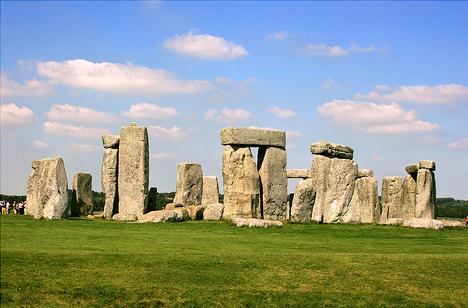 (C) Dhruv Batra
40
Better Problem: 
M-Best Modes
Solution
Ask for more than MAP!
M-Best MAP Problem
✓
Flerova et al., 2011
Rollon et al., 2011
Fromer et al., 2009
Yanover et al., 2003
Nilsson,1998
Seroussi et al., 1994
Lawler, 1972
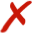 (C) Dhruv Batra
41
Integer Program
MAP
(C) Dhruv Batra
42
Key Idea
2nd-Best Mode
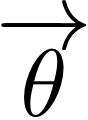 (C) Dhruv Batra
43
Special Cases
0-1 Dissimilarity         M-Best MAP 
[Nilsson; Yanover; Fromer; Flerova] 




Max Dissimilarity          Park & Ramanan ICCV11
(C) Dhruv Batra
44
Approach
2nd-Best Mode
Relax Boolean
Dualize
(C) Dhruv Batra
45
Dot-Product Dissimilarity
Inference:
For integral solution, equivalent to Hamming!
Simply edit node-terms. Reuse MAP machinery!
(C) Dhruv Batra
46
Example Results
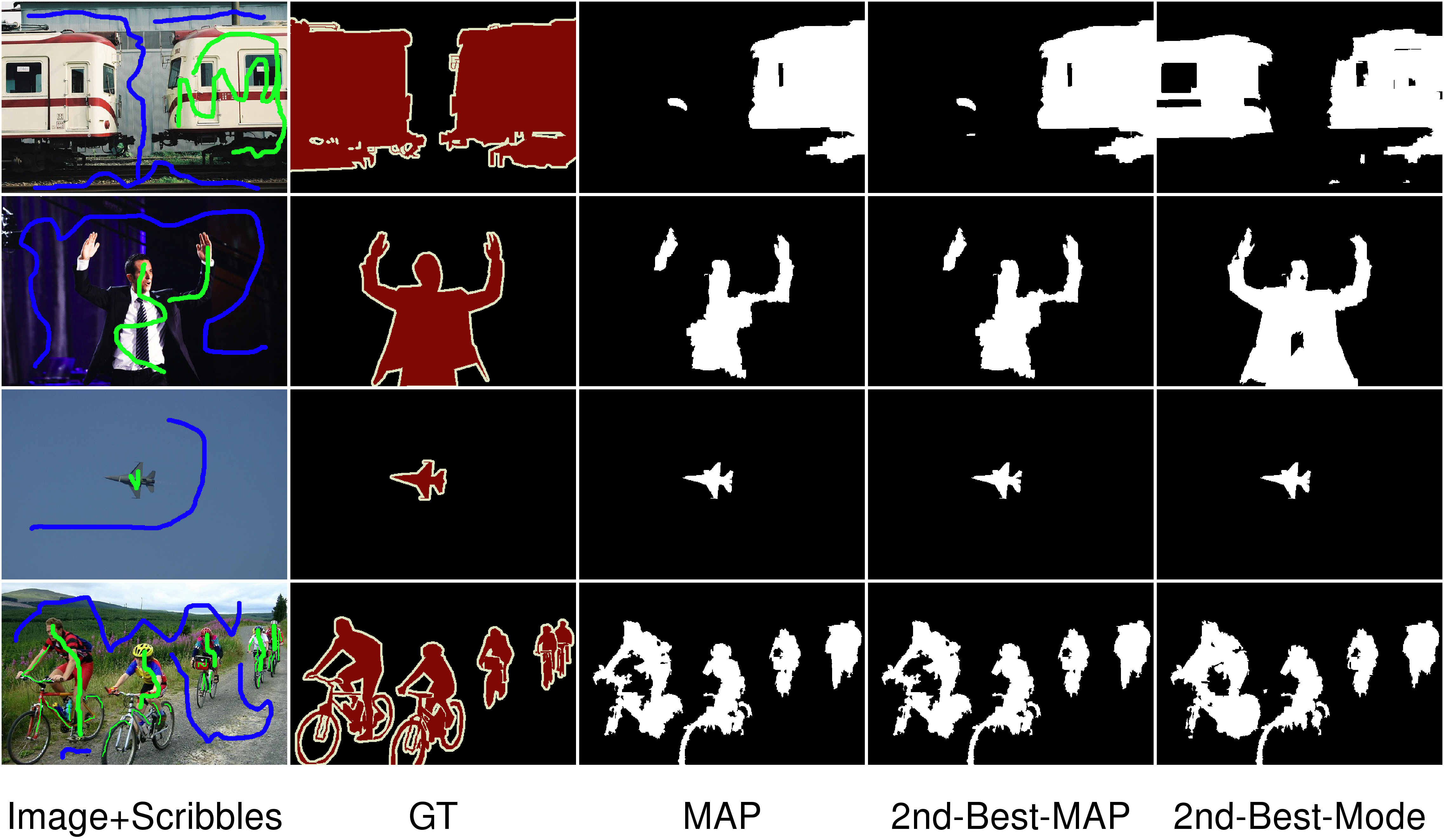 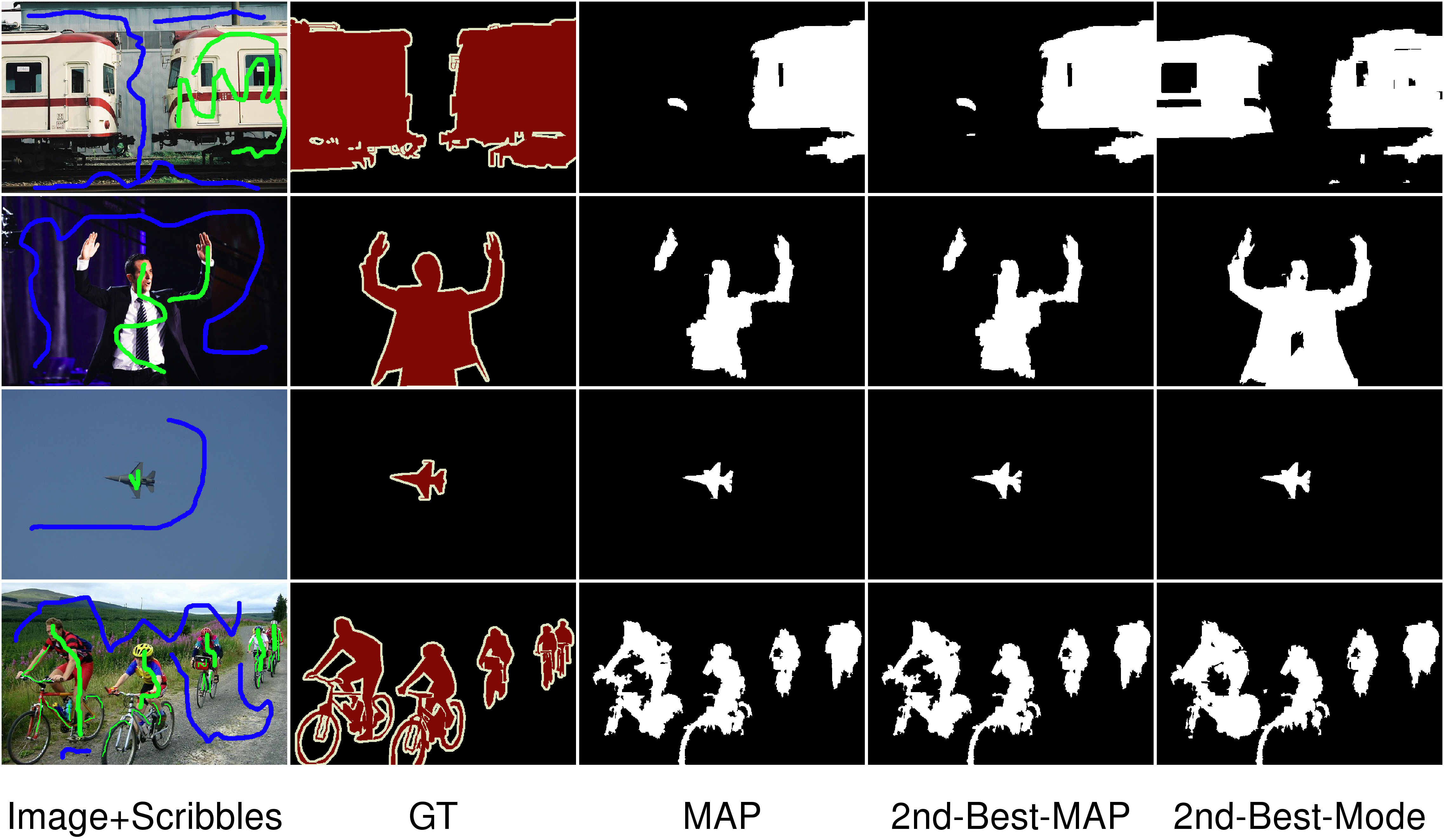 (C) Dhruv Batra
47
Higher-Order Dissimilarity
Cardinality Potential





Efficient Inference
Cardinality [Tarlow ‘10]
Lower Linear envelop [Kohli ‘10]
Pattern Potentials [Rother ‘10]
(C) Dhruv Batra
48
Example Results
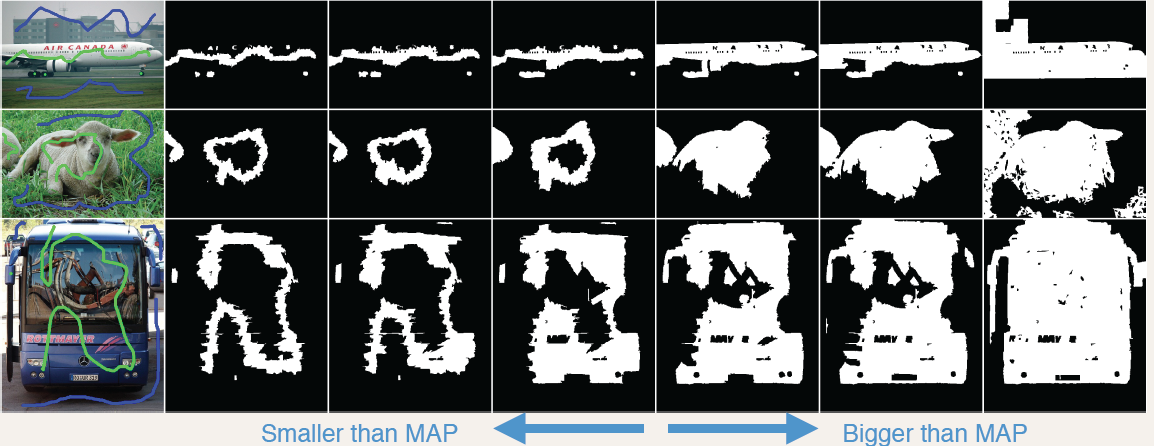 (C) Dhruv Batra
49
Quantitative Results
MAP
(C) Dhruv Batra
50
Experiment #2
Pascal Segmentation Challenge 
20 categories + background
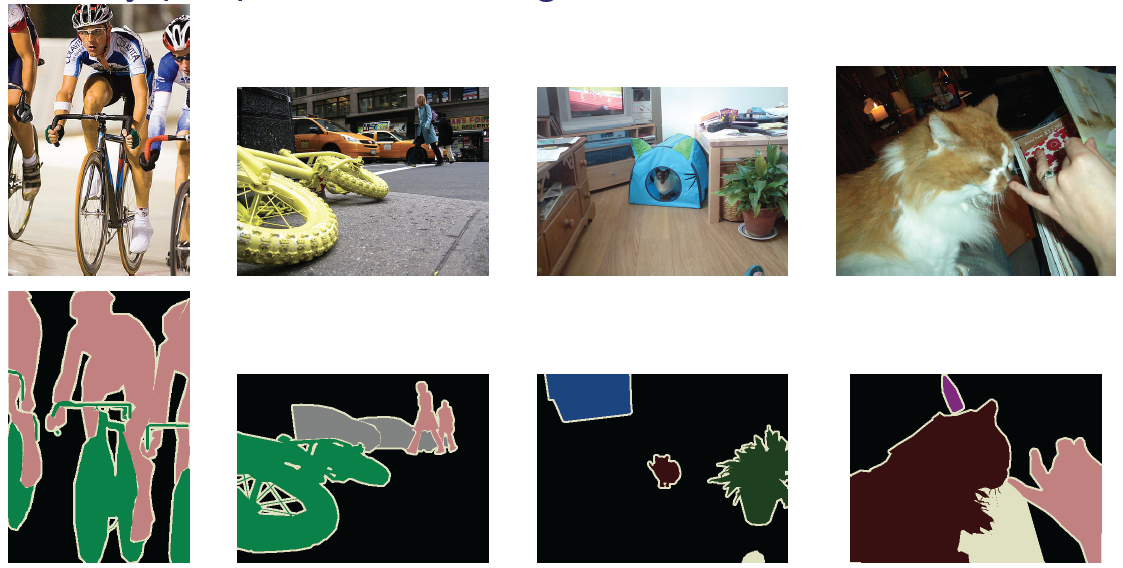 (C) Dhruv Batra
51
Experiment #2
ALE model
[Ladicky, Kohli, Torr]
Unary potential over pixels: textons, color, HOG
Pairwise potentials between pixels: Potts
Segment potentials: histogram of pixel features
Pairwise potentials between segments
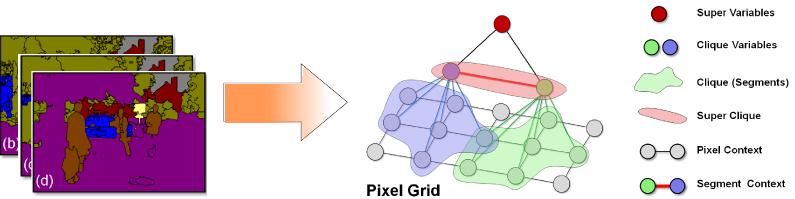 (C) Dhruv Batra
52
Examples: Large Improvement
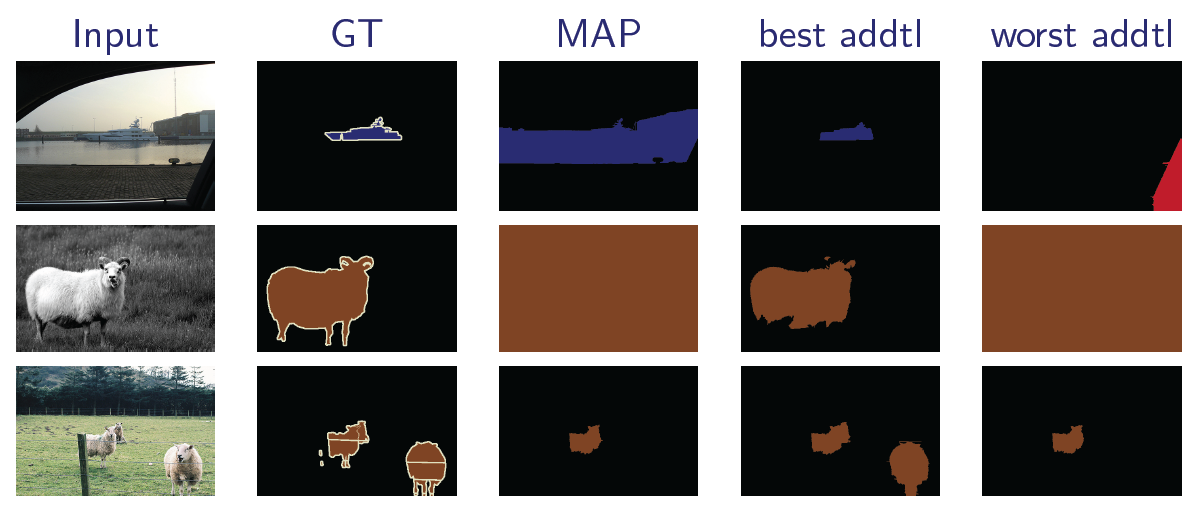 (C) Dhruv Batra
53
Examples: Medium Improvement
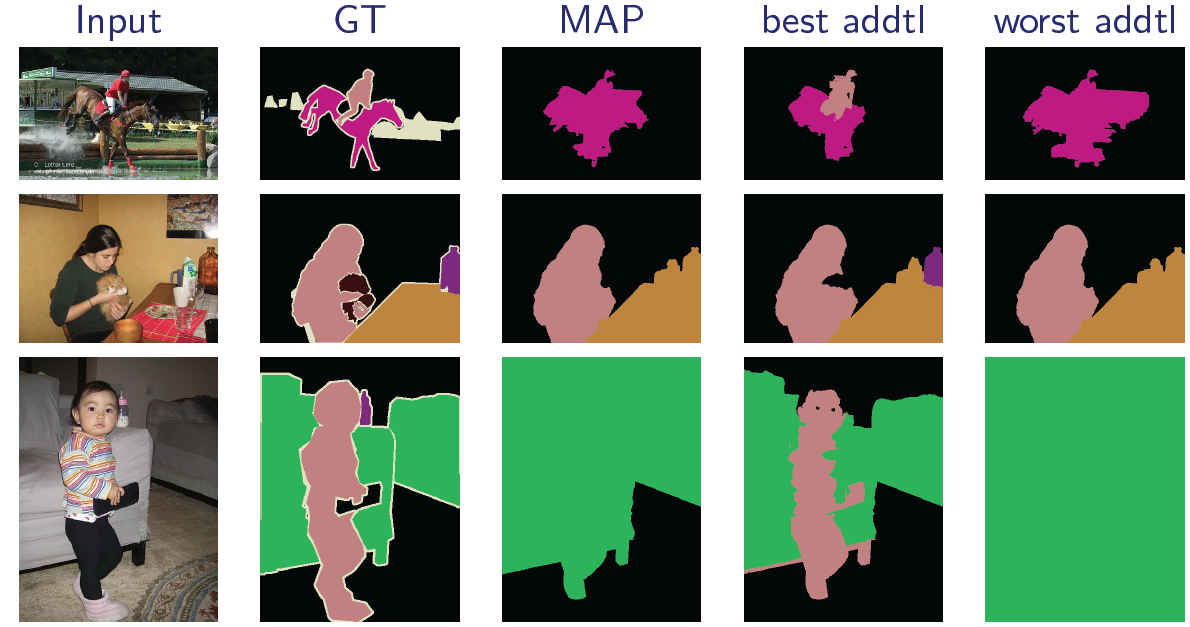 (C) Dhruv Batra
54
Examples: Small Improvement
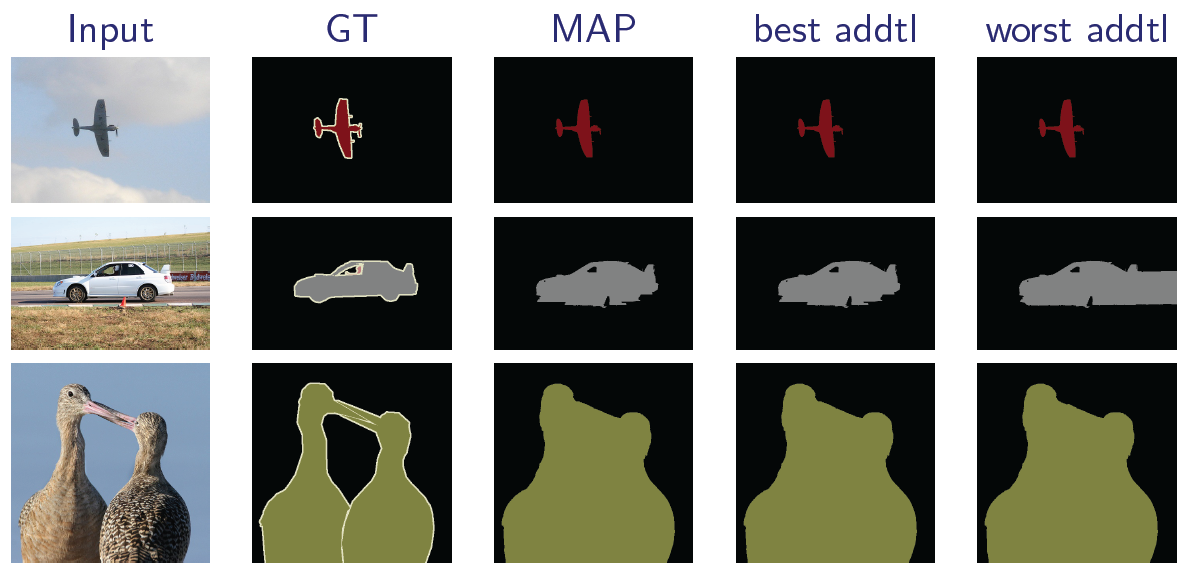 (C) Dhruv Batra
55
Experiment #2
~10 years / im / soln
(C) Dhruv Batra
56
Structured Output Prediction
Focused Inference -- [Batra, Nowozin, Kohli AISTATS ’11] -- [Batra, Kohli CVPR ’11]-- [Tarlow, Batra, Kohli, Kolmogorov ICML ‘11]
Modeling
M-Best Modes -- [Yadollahpour, Batra, Shakhnarovich, DISCML-NIPS ’11]
Inference
Learning
57
Summary
Structured-outputs everywhere!

Focussed (faster) inference

M-Best modes extract better predictions
(C) Dhruv Batra
58
Thank You!
Structured Output
Geometric Labelling
[Hoiem et al. IJCV ’07], [Hoiem et al. CVPR ’08], [Saxena PAMI ’08], [Ramalingam et al. CVPR ‘08].
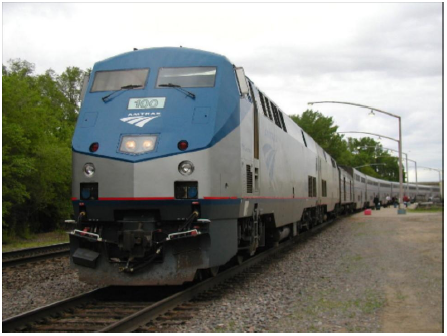 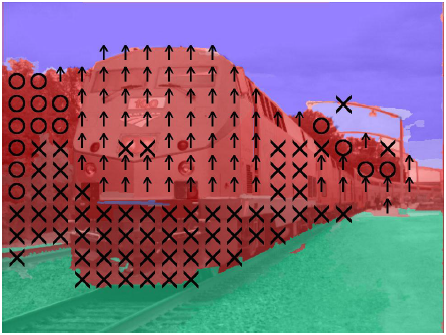 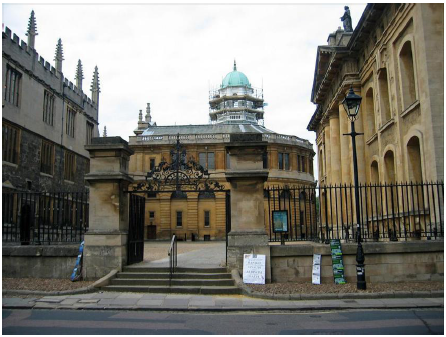 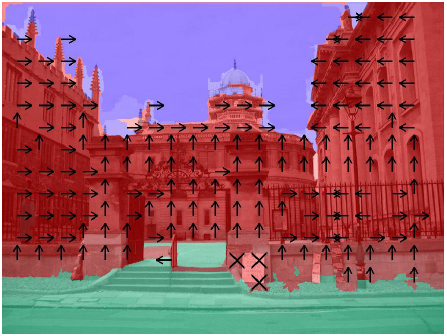 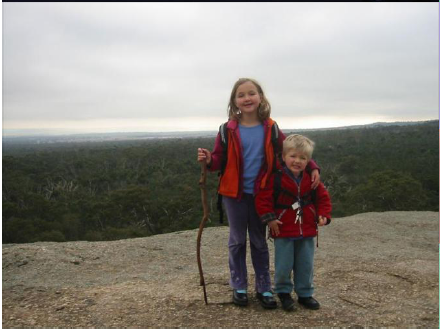 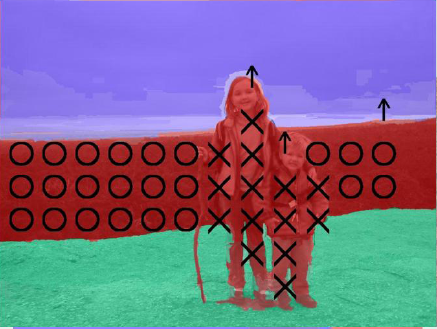 (C) Dhruv Batra
60
Approximate Inference
Carpet Bombing
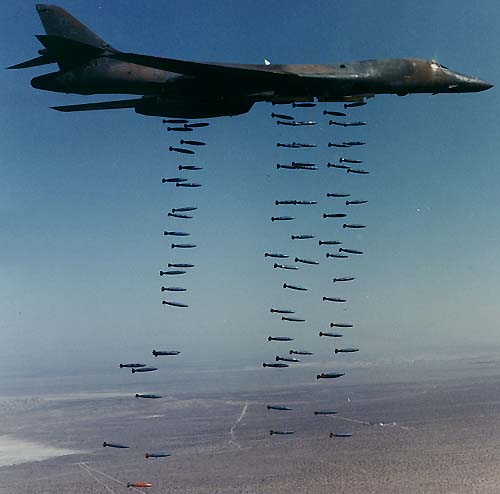 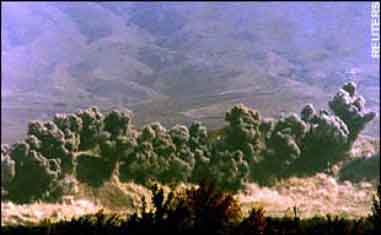 (C) Dhruv Batra
61
Focused Inference
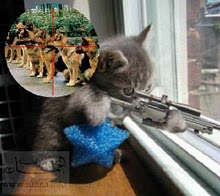 (C) Dhruv Batra
62
Focused Inference
Related Work: Query-Specific Inference
Choi & Darwiche ‘08
Chechetka & Guestrin ‘10
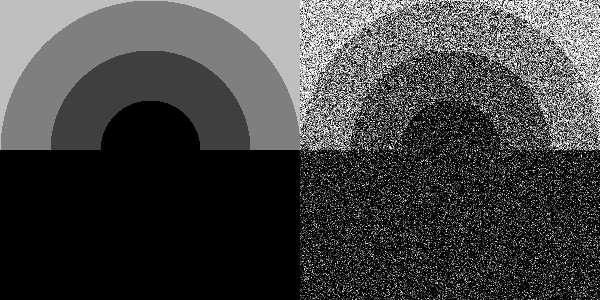 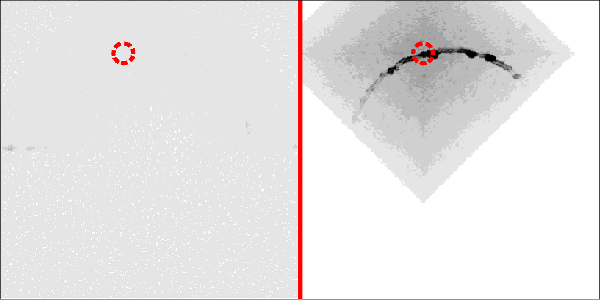 (C) Dhruv Batra
63
Focused Inference
Related Work: Query-Specific Inference
Choi & Darwiche ‘08
Chechetka & Guestrin ‘10

Our Work: Care about all variables
Static case
Dynamic case
time
(C) Dhruv Batra
64
MAP-MRF
Over-Complete Representation
k2x1
kx1
(C) Dhruv Batra
65
MAP-MRF
Energy
k2x1
kx1
(C) Dhruv Batra
66
MAP-MRF
Integer Program
Indicator Variables
Unique Label
Consistent Assignments
(C) Dhruv Batra
67
LP Relaxation
Linear Program
Tractable (but not scalable)
(C) Dhruv Batra
68
LP Relaxation
Linear Program          ---            Dual Program
(C) Dhruv Batra
69
LP Relaxation
Interpretation of Dual Program
Independently minimize terms
Subject to Reparameterization
(C) Dhruv Batra
70
LP Relaxation
Linear Program          ---            Dual Program





Complementary Slackness:
(C) Dhruv Batra
71
Local Primal-Dual Gap
Local Primal-Dual Gap
Defined for nodes & edges (higher order extensions later)
Contribution of each node and edge to the Primal-Dual Gap
Dual
Primal
(C) Dhruv Batra
72
Local Primal-Dual Gap
Intuition
(C) Dhruv Batra
73
Local Primal-Dual Gap
Properties
Decomposability 
Quickly Computable

Sums to the total Primal-Dual Gap


Can easily define LPDG for sub-graphs



If no sub-graph with strictly positive LPDG exists, LP is tight
(C) Dhruv Batra
74
LP Relaxation
Two Problems

Non-tight LP? 
Goal: better solution

How to chose blocks? 
Goal: speed
(C) Dhruv Batra
75
Tightness of LP Relaxation
If
LP tight
Else
Primal-Dual Gap
(C) Dhruv Batra
76
Need for Tighter Relaxations
Evidence in literature
[Rother et al. CVPR07]





[Sontag et. al. UAI08]
On Protein dataset LP relaxation is tight for only 2/97 instances 


[Batra et al. CVPR10]
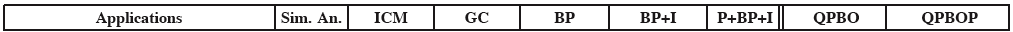 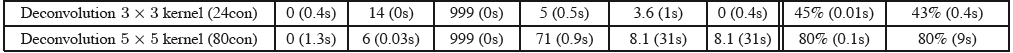 LP perform very poorly
(C) Dhruv Batra
77
Tighter LP Relaxation
Linear Program          ---            Dual Program
Edge Consistency
Clique Consistency
(C) Dhruv Batra
78
Hierarchy of LPs
Increasingly Complex Sub-problems
Edge-Consistent LP
Triplet-Clique Consistent LP
(C) Dhruv Batra
79
Tighter LP Relaxation
Key Question: Which cliques?

        triplet cliques

 200 x 300 image ~= 3.6 x 1013 triplets

Can’t possibly add all
(C) Dhruv Batra
80
Goal
How do we incrementally tighten the standard LP relaxation for MAP inference in MRFs?
How do we find cliques to add?


Philosophy
“Optimally Lazy”
(C) Dhruv Batra
81
Sub-Goals
Two main issues
What is a good objective function (w)?

How do we solve this optimization?
(C) Dhruv Batra
82
Tightening Relaxations
A Few Previous Works:
[Werner CVPR08; Sontag NIPS07,UAI08; Komodakis ECCV08]


Basic Idea:
Maintain a “dictionary” of sub-structures (e.g. all 4-cycles)
Brute-force check each dictionary member
If adding this structure strictly improves relaxation, add it.
(C) Dhruv Batra
83
Sub-Goals
Two main issues
What is a good objective function (w)?
Can’t define w(G) to be “run inference and check”

How do we solve this optimization?
Can’t brute-force check exponentially many sub-structures
Max-Clique is NP-Hard
(C) Dhruv Batra
84
Sub-Goals
Optimizing the “true” objective function (increase in lower-bound) is hard.

Our Approach:
Use a surrogate objective function!
(C) Dhruv Batra
85
Local Primal-Dual Gap
Local Primal-Dual Gap
Generalizes Complementary Slackness
Contribution of each node and edge to the Primal-Dual Gap

Complementary Slackness


LPDG
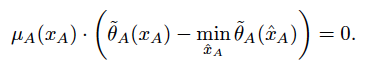 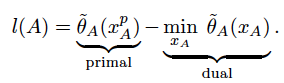 (C) Dhruv Batra
86
Local Primal-Dual Gap
Intuition
(C) Dhruv Batra
87
Local Primal-Dual Gap
Properties
Decomposability 
Quickly Computable
Well correlated with the true objective
Sums to the total Primal-Dual Gap


If no sub-graph with strictly positive LPD exists, LP is tight
(C) Dhruv Batra
88
Experiments
How good is LPDG as a cluster scoring function?
Random Energies, Stereo, De-convolution

Start with standard LP

Add triplets according to 5 scores
LPDG
Sontag et al UAI08
Random
Hybrid Methods:
LPDGcrisp+Sontag08
LPDG+Sontag
Constant time
Add and check
(C) Dhruv Batra
89
Experiments
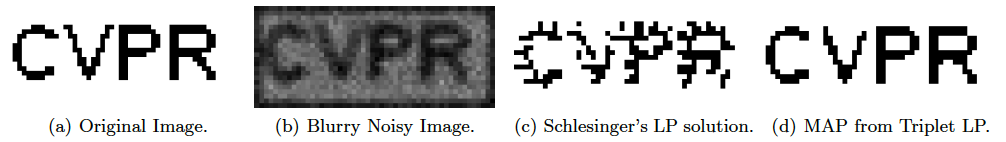 (C) Dhruv Batra
90
Carpet Bombing
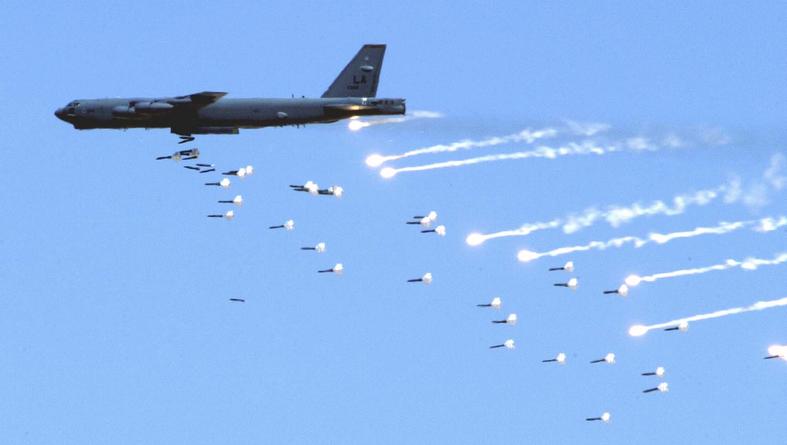 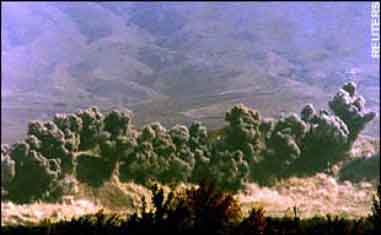 (C) Dhruv Batra
91
Focused Inference
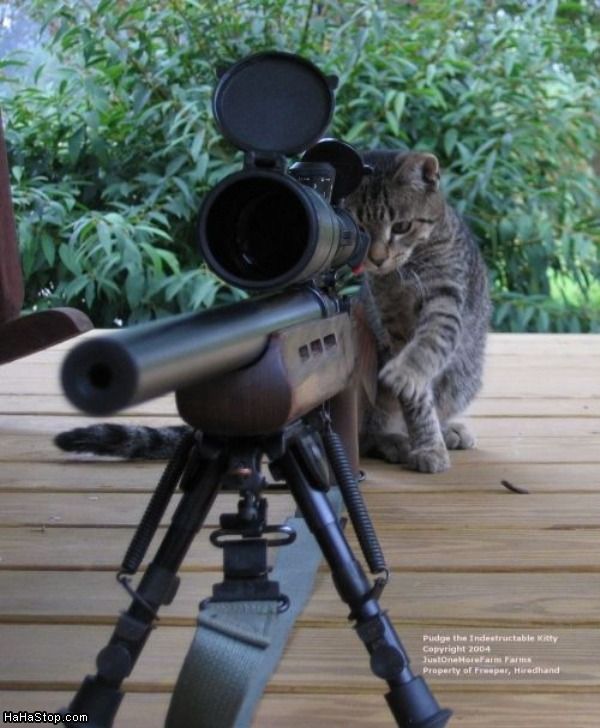 (C) Dhruv Batra
92
Applications
What can we do with multiple solutions?
More choices for “human in the loop”
(C) Dhruv Batra
93
Applications
What can we do with multiple solutions?
More choices for “human in the loop”
Ranking solutions
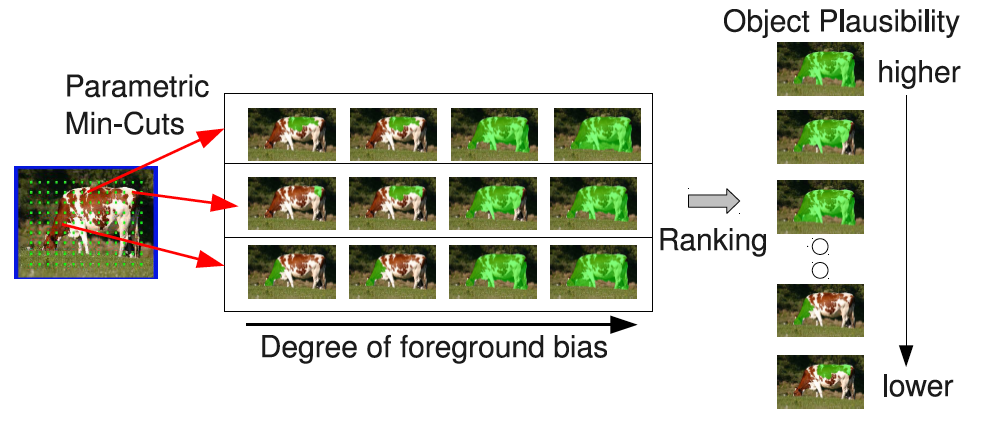 Carreira and Sminchisescu, CVPR10
(C) Dhruv Batra
94
Applications
What can we do with multiple solutions?
More choices for “human in the loop”
Rank solutions
Better learning
(C) Dhruv Batra
95
Approach
2nd-Best Mode
(C) Dhruv Batra
96
Approach
2nd-Best Mode
(C) Dhruv Batra
97